Enseigner la résolution de problèmes au cycle 2
Formation continue
Strasbourg 3
29 janvier 2019
Le rapport Villani-Torrossian
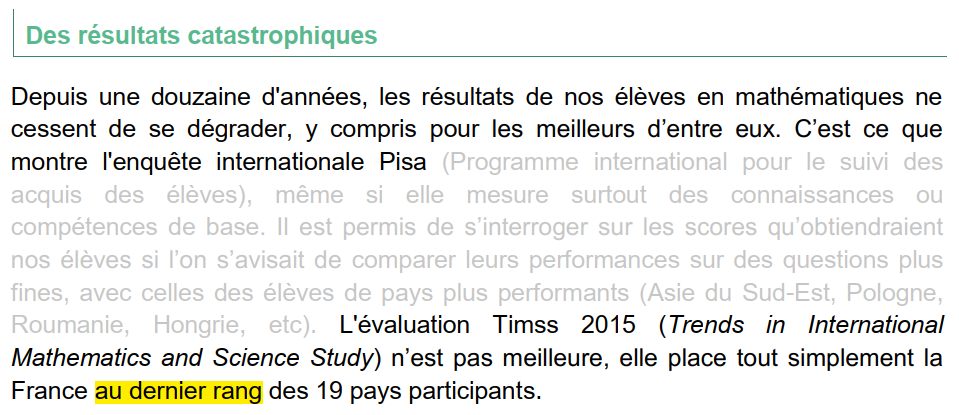 Le rapport Villani-Torrossian
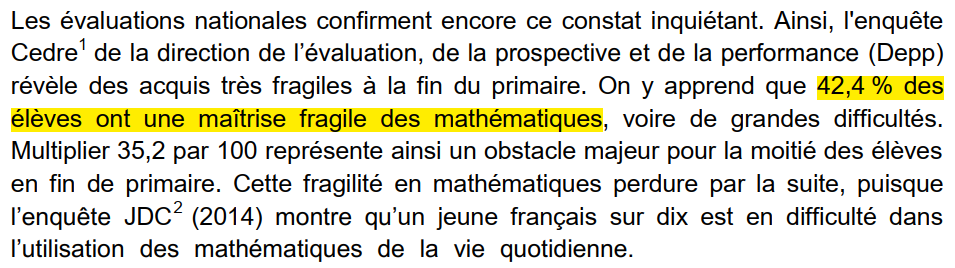 Quelques exemples
Pourquoi faire ?
Quels problèmes?
Deux exemples dans le domaine « Nombres et Calculs »
Un exemple dans le domaine « Espace et Géométrie »
Un exemple dans le domaine « Grandeurs et mesures »
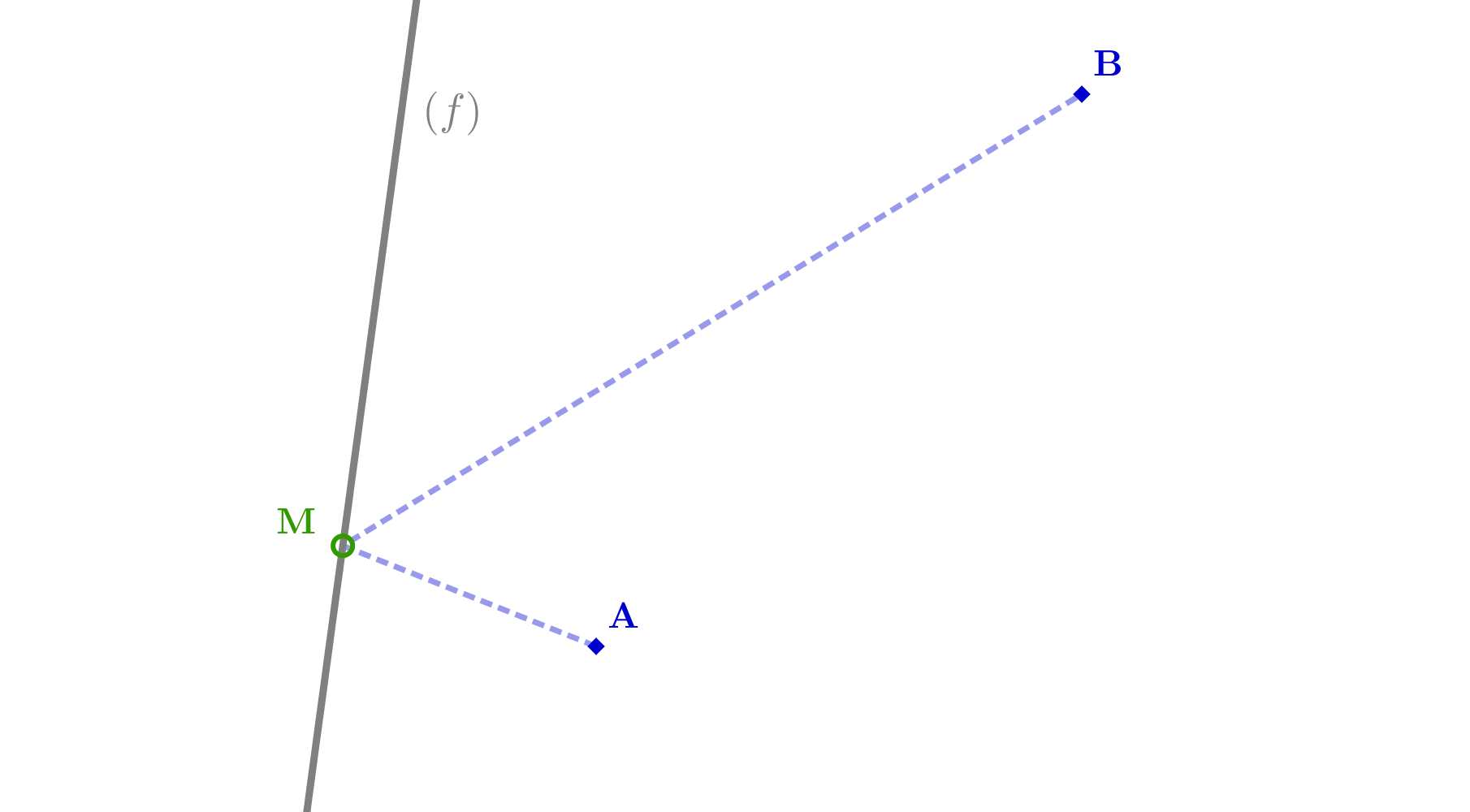 [Speaker Notes: Le premier point est la conclusion des trois premières diapos.
Le second est l’introduction aux trois suivantes, et  prêche pour notre paroisse, dans l’accueil des stagiaires et le partage des tâches]
Le discours institutionnel
«  La résolution de problèmes doit être au cœur de l'activité mathématique des élèves tout au long de la scolarité obligatoire. Elle participe du questionnement sur le monde et de l'acquisition d'une culture scientifique, et par là contribue à la formation des citoyens. Elle est une finalité de l'enseignement des mathématiques à l'école élémentaire, mais aussi le vecteur principal d'acquisition des connaissances et des compétences visées.  »
La résolution de problèmes à l'école élémentaire. Bulletin officiel spécial n° 3 du 26 avril 2018. En ligne http://www.education.gouv.fr/pid285/bulletin_officiel.html?cid_bo=128735
Le discours institutionnel
«  Au cycle 2, la résolution de problèmes est au centre de l’activité mathématique des élèves, développant leurs capacités à chercher, raisonner et communiquer. Les problèmes permettent d’aborder de nouvelles notions, de consolider des acquisitions, de provoquer des questionnements.  »
Programmes de mathématiques du cycle 2. Bulletin officiel  n° 30 du 26 juillet 2018. En ligne http://cache.media.education.gouv.fr/file/30/62/2/ensel169_annexe1_985622.pdf
[Speaker Notes: Donc, le champ est très vaste, et nous allons donc le limiter aux problèmes arithmétiques à énoncé verbal]
Une définition
Une classification
Les problèmes arithmétiques à énoncés verbaux
Les problèmes arithmétiques verbaux, ou à énoncés verbaux, racontent des histoires. Ils sont donnés avec des mots et font intervenir peu de symbolisme mathématique.

(Feyfant, cité par Houdement, 2017)
Des problèmes à résoudreun premier exemple
Pour chacune des situations suivantes, il s'agit de déterminer la quantité de tulipes dans UN massif :
un massif de fleurs formé de 60 tulipes rouges et de 15 tulipes jaunes ;
60 + 15 = 75
un massif de 60 rangées, toutes de 15 tulipes ;
60  15 = 900
un massif de 60 fleurs, composé de tulipes et de 15 jonquilles
60 –  15 = 45
60 tulipes disposées en 15 massifs, tous identiques
60 : 15 = 4
→ un problème n'est pas nécessairement un problème pour tout le monde ; cela dépend des connaissances disponibles.
Problèmes basiques
[Speaker Notes: Pour résoudre ces problèmes, on fait appel à sa mémoire, à sa banque de problèmes déjà classés; ces problèmes sont reconnus comme se résolvant par … On commence par s’en faire une représentation qui dépend de celles que l’on a en tête.  Certains mots sont inducteurs, mais attention, peuvent piéger les élèves.
Inanité de demander de souligner les données utilise et de barrer les données inutiles ; la recherche montre que cela ne sert à rien. On ne sait ce qui est utile et inutile qu’une fois le problème résolu.]
Des problèmes à résoudreun deuxième exemple
Laurent achète une trousse à 7 euros et un classeur. Il paie 15 euros. Laurence achète un classeur et une équerre. Elle paie 3 euros de moins que Laurent. Combien coûte l'équerre ?
15 – 7 = 8
15 – 3 = 12
12 – 8 = 4
15 € – 7 € = 8 € 	← prix d'un classeur
15 €– 3 € = 12 €	 ← dépense de Laurence
12 € – 8€  = 4€	 ← prix d’une équerre
Décomposition en sous-problèmes calculables et basiques :
Calculer le prix d'un classeur ;
Calculer la somme que paie Laurence ;
Calculer le prix d'une équerre.
Problème complexe
Deux compétences supplémentaires :
Connecter les données entre elles
Qualifier les résultats intermédiaires
Des problèmes à résoudreun troisième exemple
Charles a récolté 108 kg de châtaignes. Il les met dans trois paniers différents, un petit, un moyen et un grand. Les châtaignes du panier moyen pèsent le double de celles du petit panier ; et les châtaignes du grand panier pèsent le double de celles du panier moyen. Il reste quelques kilogrammes de châtaignes hors des paniers, exactement la moitié de la masse des châtaignes du grand panier. Quelle masse de châtaignes Charles a-t-il mis dans chaque panier ? Et quelle masse lui reste-t-il hors des paniers ?
9 fois la masse de châtaignes du petit panier pour 108 kg.
108 kg : 9 = 12 kg
...
masse des châtaignes dans le petit panier
→ un problème peut ne pas disposer de techniques disponibles pour être résolu ????????
Problème atypique
[Speaker Notes: Laisser le temps de la résolution.
Observer les traces des activités, qui sont autant de trace de la représentation du problème que se font les participants.
Ne proposer qu'ensuite une schématisation, qui ne conviendra sûrement pas à tout le monde.
La clé de ce problème, de celui-là et peut-être de pleins d'autres, est de choisir un panier de référence, et d'exprimer toutes les autres relations en fonction de ce premier panier.
En réalité, ce problème n'est pas du tout atypique, il est même très représentatif des problèmes à mettre en équation.
Mais comme ce n'est pas l'objet de la résolution, il ne s'agit pas d'en déterminer les invariants, mais plutôt de montrer l'impossibilité de partir des données du texte pour le résoudre.]
Les différents types de problèmes arithmétiques
Les problèmes basiques
ils donnent du sens aux opérations
ils se résolvent par une opération élémentaire
ils ne doivent plus être des problèmes à terme
ils servent de « briques » pour les autres problèmes
pour les réussir, nécessité de se représenter le problème
Les problèmes complexes
ce sont des agrégats de problèmes élémentaires
pour les réussir, il faut savoir retrouver/inventer ces problèmes élémentaires (connexion et qualification des données)
Les problèmes atypiques
il n'existe pas de procédure savante visée pour les résoudre
ils permettent/obligent à l'invention de procédures
ils montrent la possibilité d'essayer, de réajuster, de chercher sans savoir où l'on arrive, l'aventure, quoi ...
Quels sont-ils ?
Comment les enseigner ?
Les problèmes basiques
En préambule
Les problèmes basiques sont tout sauf basiques en première rencontre
Ce sont d’abord des problèmes ouverts
Ex : les problème multiplicatifs au cp
La typologie de Vergnaud n’est qu’un –parmi d’autres- outil d’analyse des problèmes rencontrés
Cette typologie  n’est pas à enseigner aux élèves
Inventer un énoncé de problème
Dans le champ additif
Inventer un problème …
… dont la solution passe par l’unique calcul :
 3 + 5 = 8
… dont la solution passe par l’unique calcul :
8 – 5 = 3
Inventer un problème …
… dont la solution est 3+5 = 8,
 mais dans lequel on perd quelque chose
… dont la solution est 8 – 5 = 3
 mais dans lequel on gagne quelque chose
Conceptions spontanées des opérations
Conception naïve de l'addition :  Ajouter quelque chose à quelque chose, ou assembler deux choses, et rechercher ce qu'il en résulte.
En termes plus savants, il s'agit d'une transformation positive avec recherche de l'état final ou d'une combinaison de deux états avec recherche du tout.

Conception naïve de la soustraction :  Perdre quelque chose, et recherche de ce qu'il reste.
En termes plus savants, il s'agit d'une transformation négative avec recherche de l'état final.
Effets des conceptions spontanées… exemples pour l'addition
Paul avait 3 billes. Il en gagne 5 à la récréation. Combien a-t-il de billes maintenant ?
100% de réussite à 6 ans [dans le domaine de validité de la connaissance intuitive]
Paul a 3 billes. Pierre a 5 billes. Combien ont-ils de billes ensemble?
100% de réussite à 6 ans [dans le domaine de validité de la connaissance intuitive]
Paul avait des billes. Il en perd 3 pendant la récréation et maintenant, il lui en reste 5. Combien de billes avait-il avant la récréation ?
28% de réussite à 6 ans [hors du domaine de validité de la connaissance intuitive]
Paul a 3 billes. Pierre a 5 billes de plus que Paul. Combien de billes Pierre a-t-il ?
17% de réussite à 6 ans [hors du domaine de validité de la connaissance intuitive]
Paul a 3 billes. Paul a 5 billes de moins que Pierre. Combien Pierre a-t-il de billes ?
6% de réussite à 6 ans [hors domaine de validité de la connaissance intuitive]
Sander (2018)
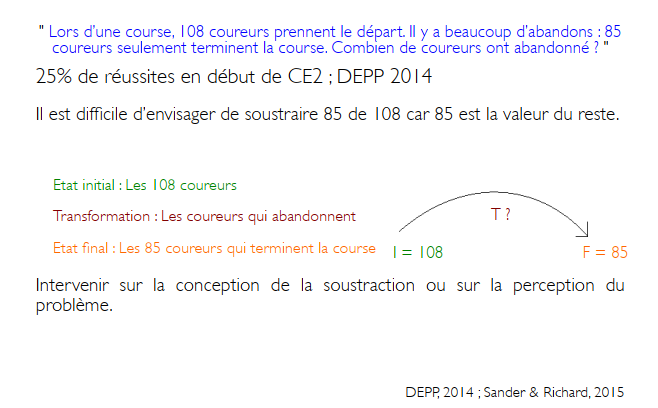 Dans la typologie de Vergnaud
Le champ additif
Annexe A
Les problèmes élémentaires… pour donner du sens aux opérations
Les problèmes additifs : 	addition, addition « à trou », soustraction, soustraction « à trou »
Réunion de deux états (ou trois ou quatre ...)
Marcel a 19 billes et Honoré en a 27. A eux deux, ils en ont 46. 
Transformation d'état
Simone avait 27 billes ce matin ; elle en gagne/perd 19 à la récréation. Elle en a 46/8 le soir.
Comparaison d'états
Olympe a 19 billes de plus/de moins que Charles, qui en a 27. Olympe a donc 46/8 billes.
Composée de transformation d'état
Hypatie a gagné/perdu 27 billes ce matin, et gagné/perdu 19 billes cet après-midi. Ce soir, Hypatie a donc 46/8 billes en plus/en moins par rapport à ce matin .
Variations sur Marcel et HonoréLes 2 grandes catégories de problème de composition
19
?
?
46
27
27
19 + 27 = ...
… + 27 = 46
puis
46 – 27 =
2 catégories de problèmes, pour 1 seule structure
28
Variations sur SimoneLes 6 grandes catégories de problème de transformation
+5
-5
3
?
8
?
3+5=...
8 – 5 = ...
+5
-5
?
9
?
3
… + 5 = 9
puis 9 – 5 = ...
… – 5 = 3
puis 3 + 5 = ...
?
?
3
9
8
3
8 – ... = 3
puis 8 – 3 = ...
3 + ... = 9
puis 9 – 3 = ...
6 catégories de problèmes, pour 1 seule structure
29
Variations sur Olympe et CharlesLes 6 grandes catégories de problème de comparaison
27
?
27
+19
+19
+?
…+19 = 46
puis 46-19 = …
27+19 = ...
27+… = 46
puis 46-27 = …
?
46
46
27
?
27
27+… = 8
puis 27– 8  = …
- 19
- 19
- ?
… - 19 = 8
puis 8 + 19 = …
27-19 = ...
?
8
8
6 catégories de problèmes, pour 1 seule structure
30
Inventer un énoncé de problème
Dans le champ multiplicatif
Inventer un problème ...
de multiplication


puis de division
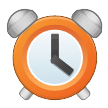 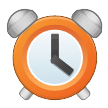 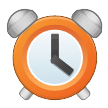 Inventer un problème ...
de multiplication qui donne un résultat plus petit


de division qui donne un résultat plus grand
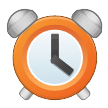 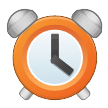 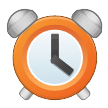 Conceptions spontanées des opérations
Conception spontanée de l'addition :  Ajouter quelque chose à quelque chose, ou assembler deux choses, et rechercher ce qu'il en résulte.								
En termes plus savants, il s'agit d'une transformation positive avec recherche de l'état final ou d'une combinaison de deux états avec recherche du tout.
Conception spontanée de la soustraction :  Perdre quelque chose, et recherche de ce qu'il reste.En termes plus savants, il s'agit d'une transformation négative avec recherche de l'état final.
Conception spontanée de la multiplication: Une multiplication est une addition itérée d'un nombre, un nombre entier de fois
Conception spontanée de la division: Diviser, c'est partager équitablement, et l'on recherche la taille de la part
Effets des conceptions spontanées… exemples pour la multiplication
Si un gallon d'essence coûte ₺ 1,27, combien coûte 0,22 gallon ?
44% de réussite chez des collégiens anglais [hors du domaine de validité de la connaissance spontanée]
Si un gallon d'essence coûte ₺ 1,27, combien coûtent 5 gallons ?
100% de réussite chez des collégiens anglais [dans le domaine de validité de la connaissance spontanée]
Avec un quintal de blé, on obtient 0,75 quintal de farine. Quelle quantité de farine peut être obtenue avec 15 quintaux de blé ?
77 % de réussite chez des collégiens italiens [dans le domaine de validité de la connaissance spontanée]
Le volume d'un quintal de gypse est de 15 dm3. Quel est le volume de 0,75 quintaux ?
53% de réussite chez des collégiens italiens [hors du domaine de validité de la connaissance spontanée]
Sander (2018)
[Speaker Notes: Premier cas : va contre l'addition itérée puisque ce n'est pas un nombre entier
Second cas : itou, mais incapable aussi d'utiliser la commutativité de l'addition pour s'en sortir, car il y a quand même un nombre entier, dans le texte Donc, là, en plus, c'est le scénario qui va empêcher de le travailler ? car on pourrait s'en sortir en oubliant le contexte. Ce qui va faire une bonne transition pour la suite]
Dans la typologie de Vergnaud
Le champ multiplicatif
Annexe B
Les problèmes élémentaires… pour donner du sens aux opérations
Les problèmes multiplicatifs: 	multiplication, multiplication « à trou », division, division « à trou »
Proportionnalité simple (relation quaternaire) avec présence d'une unité 
Palamède a  27 paquets tous identiques de 19 billes chacun. Combien a-t-il de billes en tout ?	
		→ sens de la multiplication
Oriane a 513 billes en tout, rangées dans 27 paquets identiques. Combien a -t-elle de billes dans chaque paquet ?    
	 → sens de la division partition
Gilberte a 513 billes  en tout, elle  met 19 billes par paquets. Combien a-t-elle de paquets en tout ? 
	→ sens de la division quotition
Produit de mesure (relation ternaire)
Céleste organises des menus ; elle dispose de 27 entrées et 19 plats principaux. Elle peut proposer 513 menus différents (entrée ; plat).
Comparaison d'états
Albert a 6 fois plus/moins de  billes que Odette, qui en a 42. Albert a 252/7 billes.
Quels gestes professionnels ?
Enrichir, faire évoluer les concepts spontanés
Deux modes d'intervention scolaire… pour enrichir les concepts spontanés
Élargir le champ de validité de l'opération

 Changer de regard sur un problème
Sander (2018)
Deux modes d'intervention scolaire… pour enrichir les concepts spontanés
Élargir le champ de validité de l'opération
→ la conception spontanée n'est pas unique, même si elle reste prégnante
→ construction/utilisation des propriétés
Exemple avec la soustraction - conception spontanée: transformation négative avec recherche de la perte
Ex: Simone avait 27 billes ce matin à la récréation, elle en a perdu 19. Combien lui en reste-t-il ce soir ?
Transformation négative avec recherche de la transformation
Ex: Simone avait 27 billes ce matin. Elle en a perdu à la récréation, et il lui en reste maintenant 8. Combien de billes a-t-elle perdues ?
Composition de deux parties, avec recherche d’une partie
→ lien avec l’addition « à trous »
Ex: Léo et Juliette ont 46 billes à eux deux. Juliette en a 27. Combien en a Léo ?
Comparaison de deux états
→  lien avec la différence, l'écart
Ex : Olympe a 46 billes et Charles en a 19. Combien en a-t-elle de plus que lui ?
Deux modes d'intervention scolaire… pour enrichir les concepts spontanés
Élargir le champ de validité de l'opération
→ la conception spontanée n'est pas unique, même si elle reste prégnante
→ construction/utilisation des propriétés
Le produit de mesures pour la multiplication
→ construction de la commutativité; lien vers l’aire
Ex: Céleste organises des menus ; elle dispose de 5 entrées et 3 plats principaux. Combien peut-elle proposer de menus différents (entrée ; plat)?
Un champ de choux rectangulaire est disposé en 12 rangées et 7 colonnes. Combien de choux sont-ils plantés ?

La division- quotition  « En …, combien de fois ... ? »; 
Ex: Gilberte a 136 billes; elle fait des sachets de 12 billes; combien de sachet peut-elle faire?
Deux modes d'intervention scolaire… pour enrichir les concepts spontanés
Changer de regard sur un problème
→ proposer des scénarios inhabituels

→ proposer des situations-pivots permettant une réinterprétation

→ proposer des situations où la simulation n'est pas facilitatrice
Sander (2018)
Effets de la simulation… exemples pour la (non?) soustraction
Nicolas va en récréation avec 27 billes. Pendant la récréation, il gagne des billes et maintenant, il en a 31. Combien de billes Nicolas a-t-il gagné ?
14/20 en CE1 
Nicolas va en récréation avec 31 billes. Pendant la récréation, il perd 27 billes. Combien de billes reste-t-il à Nicolas ?
8/20 en CE1 
Nicolas va en récréation avec 4 billes. Pendant la récréation, il gagne des billes et maintenant, il en a 31. Combien de billes Nicolas a-t-il gagnées ?
8/20 en CE1 
Nicolas va en récréation avec 31 billes. Pendant la récréation, il perd 4 billes. Combien de billes reste-t-il à Nicolas ?
16/20 en CE1
Sander (2018)
[Speaker Notes: Deux modes d'intervention scolaire.
Ici le premier, en élargissant les conceptions ; de ce fait, on met en place les propriétés des opérations]
Effets de la simulation… exemples pour la (non?) division
Dans un paquet de 200 images, on fait des tas de 50 images. Combien y a-t-il de tas ?
14/20 en CE1 
On partage 200 images en 50 tas. Combien y a-t-il d'images dans chaque tas ?
4/20 en CE1 
On partage 200 images en 4 tas. Combien y a-t-il d'images dans chaque tas ?
15/20 en CE1
Dans un paquet de 200 images, on fait des tas de 4 images. Combien y a-t-il de tas ?
5/20 en CE1
Sander (2018)
[Speaker Notes: Deux modes d'intervention scolaire.
Ici le premier, en élargissant les conceptions ; de ce fait, on met en place les propriétés des opérations]
Situation pivot… exemples pour la soustraction
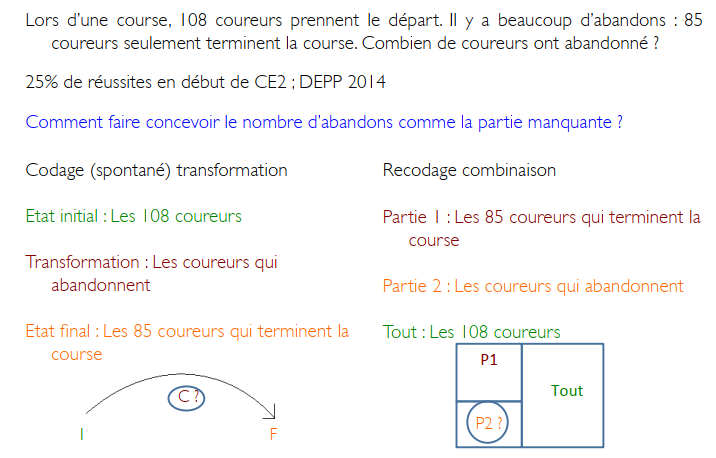 Sander (2018)
[Speaker Notes: Deux modes d'intervention scolaire.
Ici le premier, en élargissant les conceptions ; de ce fait, on met en place les propriétés des opérations]
Situation pivot… exemples pour la soustraction
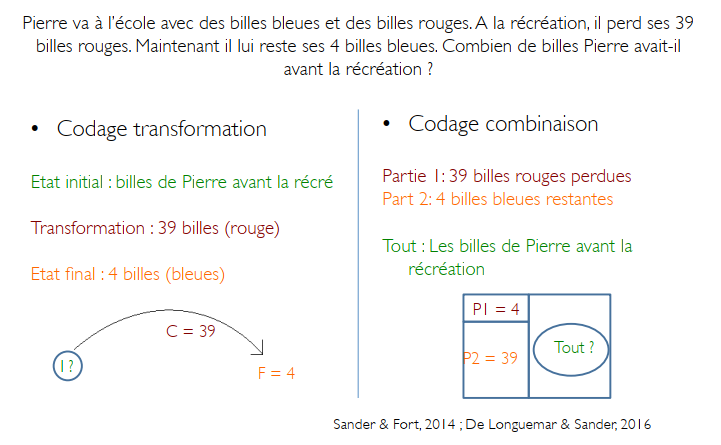 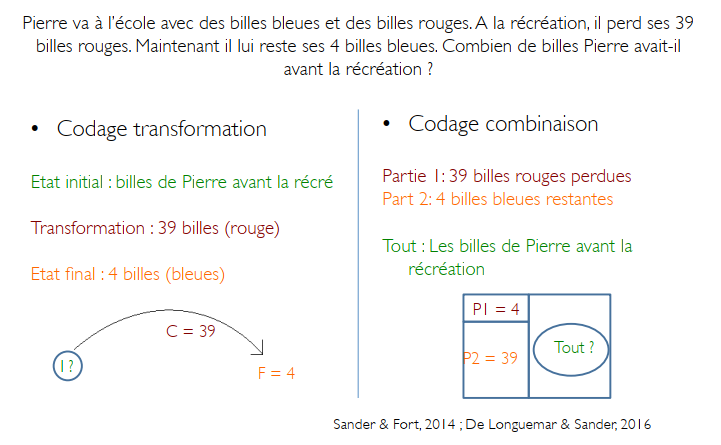 [Speaker Notes: Deux modes d'intervention scolaire.
Ici le premier, en élargissant les conceptions ; de ce fait, on met en place les propriétés des opérations]
Situation pivot… exemples pour la soustraction
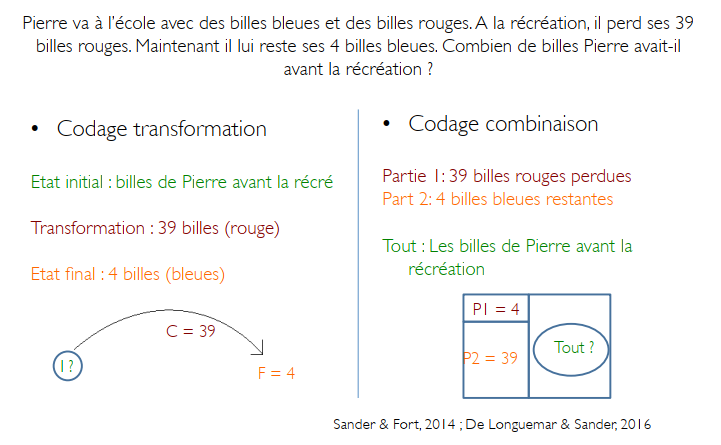 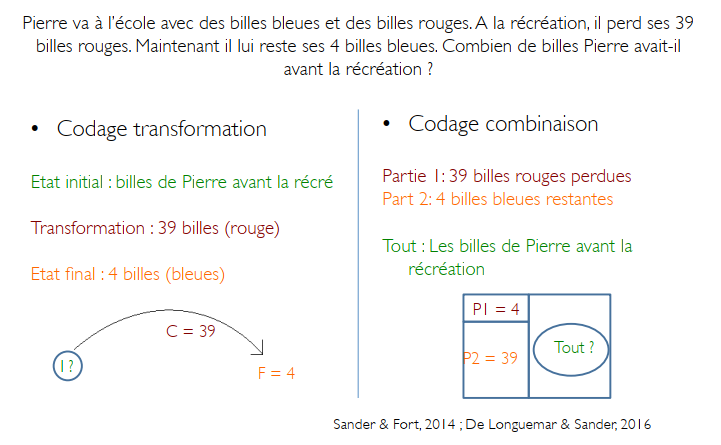 [Speaker Notes: Deux modes d'intervention scolaire.
Ici le premier, en élargissant les conceptions ; de ce fait, on met en place les propriétés des opérations]
Inventer un problème ...
Inventer un problème basique avec
 - des pommes et des oranges


 - des oranges et des paniers
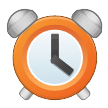 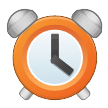 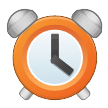 Inventer un problème ...
Inventer un problème basique avec
 - des pommes et des oranges
→ objets appartenant à une même supra-catégorie (ici les fruits) ; cela appelle une situation additive

 - des oranges et des paniers
→ objets liés par une relation fonctionnelle (ici contenant/contenu) ; cela appelle une situation multiplicative
Inventer un problème ...
Inventer un problème basique avec
 - des pommes et des oranges
J'ai 4 oranges ; je reçois 5 pommes en échange de chaque orange. Combien aurai-je de pommes ?
J'ai 12 oranges et 3 pommes ; combien de fois plus ai-je d'oranges que de pommes ?
 - des oranges et des paniers
...
Exemples de scénarios inhabituels
Effet du scénario… sur les procédures
Laurent a suivi des cours de danse pendant 7 ans et s'est arrêté à 15 ans. Laurence a commencé au même âge que Laurent, mais elle a arrêté 3 ans plus tôt. Combien de temps Laurence a-t-elle suivie des cours de danse ?
7 – 3 = 4
Problème basique
Deux modes d'intervention scolaire… pour enrichir les concepts spontanés
Élargir le champ de validité de l'opération
→ la conception naïve n'est pas unique, même si elle reste prégnante
→ construction/utilisation des propriétés
Ex : transformation négative avec recherche de la transformation
Ex :  composition de deux états avec recherche d'une partie → lien avec l'addition 
Ex : comparaison négative→ lien avec la différence 
Changer de regard sur un problème
→ proposer des scénarios inhabituels
Ex : partage équitable où il paraît avoir moins à partager que de « partageurs »
Ex : une situation multiplicative avec des pommes et des poires
Ex : une situation additive avec des fleurs et des vases
→ proposer des situations-pivots permettant une réinterprétation
Ex : colorier les billes
→ proposer des situations où la simulation n'est pas facilitatrice
Ex : Quel est le prix de 50 objets à 3 cruzeiros (0% de réussite chez des enfants des rues → concepts spontanés uniquement)
Sander (2018)
Comment les enseigner ?
Les problèmes complexes
Retour sur les problèmes complexesun deuxième énoncé
Au cinéma « Royal Ciné », un adulte paie 6 € par séance et un enfant paie 4 € par séance.
A la séance de l'après-midi, il y avait 50 adultes et des enfants.
A la séance du soir, il y avait 15 adultes et 20 enfants.
La recette de la journée est de 542 €.
Combien y avait-il d'enfants à la séance de l'après-midi ?
Sous-problèmes calculables
journée : quantité d'adultes
journée : prix payé par les adultes
après-midi : prix payé par les adultes
soir : prix payé par les adultes
journée : prix payé par les adultes
soir : prix payé par les enfants
soir : prix payé par tout le monde
journée : prix payé par tout le monde sauf les enfants de l'après-midi
après-midi : prix payé par les enfants
après-midi : quantité d'enfants
soir : quantité de personnes → ne sert finalement à rien
Problème complexe
Problème complexeExemple d'un élève qui connecte mais qui ne qualifie pas
Nicolas: Bah là j’ai essayé de faire / parce que un adulte c’est 6€ et un seul enfant 4€/ un adulte c’est 6€ donc j’ai fait 15 fois 6, 90 / ensuite il y avait 20 enfants à la séance / comme c’était 4€ j’ai fait 20 fois 4, 80 / euh/ il y avait 50 adultes donc j’ai fait 50 fois 6, 300 / et là il demandait combien il y a d’enfants à cette séance / donc j’ai additionné ces 3 là et j’ai trouvé 542 / j’ai trouvé la recette de la journée / j’ai trouvé 72 enfants.
CH : Alors là quand tu / est ce que... / quand tu calcules cela / qu’est ce que tu calcules / ça correspond à quoi le nombre 90 que tu cherches ?
Nicolas : (silence)
CH : Le nombre 90 que tu as trouvé là / si tu pouvais me donner une petite phrase qui va avec ce nombre là.
Nicolas : (silence)
CH : Tu vois pas / donc quand tu as fait le calcul tu avais envie de faire ce calcul-là mais tu vois pas à quoi correspond 90 ?
Nicolas : Non
CH : Et ce calcul là (en montrant sur la feuille 20 x 4) / est ce que tu vois à quoi il correspond ?
Nicolas : à 4 fois 20
CH : Mais par rapport au problème, qu’est-ce que tu as calculé par rapport au problème ?
Nicolas : bah 4 € et 20 enfants
CH : Et finalement quand tu fais 4€ et 20 enfants qu’est ce que tu obtiens à la fin ?
Nicolas : 80€
Retour sur les problèmes complexesdes compétences particulières
Connexion (des données entre elles)
découpage en sous-problèmes élémentaires
Qualification (des données obtenues)
unité de grandeur
grandeur en contexte
Connexion (des nouvelles données entre elles)
si possible
(re)découpage en sous-problèmes élémentaires
...
Comment aider sans tuer ?La réticence didactique
Des critères d'aide sévères (Julo, 2002)
l'aide ne contient pas d'indices sur la solution
l'aide n'oriente pas vers une procédure de résolution
l'aide ne suggère pas une modélisation du problème
Permettre l’invention de procédures (stratégies non routinières)
– Proposer des problèmes complexes et/ou atypiques  en continu
– Donner le temps aux élèves
– Favoriser la connexion des informations entre elles
– Favoriser  la qualification les résultats
– Ne pas institutionnaliser des procédures expertes (s’il y en a) trop tôt
ERMEL (2002 à 2006), Apprentissages numériques et résolution de problèmes.  Ed. Hatier
ERMEL (2002), Apprentissages géométriques et résolution de problèmes. Cycle 3..  Ed. Hatier
Houdement, C. (2014) Résolution de problèmes mathématiques: regards croisés sur les élèves et les pratiques enseignantes. Le cahier des Sciences de l'Éducation n°36. En ligne sur http://www.aspe.ulg.ac.be/cah02_156.htm 
Houdement, C. (2016). Problèmes arithmétiques de réinvestissement: une synthèse, des pistes. Actes du 42ème colloque sur la formation des maîtres en mathématiques. Besançon 2015. 1-19 
Houdement C. (2017). Résolution de problèmes arithmétiques à l'école. Grand N, 100, 59-78
Julo, J. (2002). Des apprentissages spécifiques pour la résolution de problèmes  ?. Grand N, 69, 31-52
Nguala, J. B. (2005). La multiprésentation, un dispositif d'aide à la résolution de problèmes. Grand N, 76, 45-63
Sander E. & Richard, J-F. (2015). Influence des connaissances quotidiennes, du phénomène de congruence et apport du recodage sémantique. Conférence de consensus. Paris  : CNESCO. En ligne http://www.cnesco.fr/wp-content/uploads/2015/11/16-Emmanuel-Sander_Jean-Francois-Richard.pdf
Vergnaud, G. (1986). Psychologie du développement cognitif et didactique des mathématiques, un exemple  : les structures additives. Grand N, 38, 21-40.
Vergnaud, G. (1990). La théorie des champs conceptuels. Recherches en didactique des mathématiques, 10(2-3), 133-170.
Références
Ressources officielles
La résolution de problème à l'école élémentaire.
Bulletin officiel spécial n° 3 du 26 avril 2018. En ligne http://www.education.gouv.fr/pid285/bulletin_officiel.html?cid_bo=128735
Programmes de mathématiques ajustés – Cycle 2
Bulletin officiel  n° 30 du 26 juillet 2018. En ligne http://cache.media.education.gouv.fr/file/30/62/2/ensel169_annexe1_985622.pdf
Programmes de mathématiques ajustés – Cycle 3
Bulletin officiel  n° 30 du 26 juillet 2018. En ligne http://cache.media.education.gouv.fr/file/30/05/0/ensel169_annexe2V2_986050.pdf
Les repères annuels de progression et attendus de fin d’année (version provisoire)
En ligne http://eduscol.education.fr/pid38211/consultation-reperes-attendus.html